AVSTRALIJA IN OCEANIJA
AVSTRALIJA, CELINA VELIKIH NARAVNIH NASPROTIJ
Avstralija je najmanjša in od Evrope najbolj oddaljena celina
razteza se med Tihim in Indijskim oceanom
v celoti leži na južni polobli
osamljena geografska lega je rastlinstvu in živalstvu vtisnila značilen pečat (emu, kenguru, kljunaš, koala, evkaliptus)
Majhna raznolikost površja, velika raznolikost podnebja in vodovja
slabo razčlenjena celina, še najbolj na vzhodu in jugovzhodu
ob SV obali se vleče Veliki koralni greben, ki so ga zgradile korale
površje razdelimo na tri velike naravne enote:
   1) na Z visoki puščavski ravniki in osamela gorovja
   2) Srednjeavstralsko nižavje z jezerom Eyre, nižavja ob rekah Murray in Darling
   3) na V grudasto Veliko razvodno gorovje (Avstralske Kordiljere)
Podnebje Avstralije
S in SV del ima tropsko podnebje (poletni monsun in sušno obdobje)
Vzhodno obrobje ima subtropsko
JZ in J obala ima sredozemsko podnebje (zahodni vetrovi)
notranjost je suha in poleti silno vroča
čim bolj proti zahodu gremo, tem bolj suho je
Rastlinstvo
prilagojeno podnebju
v suhi notranjosti so polpuščave in puščave, kjer raste bodljikavo grmovje, imenovano scrub.
kjer je dovolj padavin uspevajo evkaliptusovi gozdovi, južneje le posamezna drevesa
60 % površja nima odtoka v morje
pomanjkanje padavin in tekočih voda je povzročilo uporabo podtalnice z arteškimi vodnjaki
NAJREDKEJE POSELJENA CELINA
največji delež preb. sestavljajo evropski priseljenci, povečini britanskega rodu (95%)
25000 Slovencev
Avstralski domorodci aborigini so temne polti
v 150 letih se je število zmanjšalo na 40000, danes jih je 200000 v revnih mestnih četrtih, na lastni zemlji in v notranjosti
redka poselitev in neenakomerna porazdelitev prebivalstva        (2 preb./km2)
redko poseljena notranjost, na JV in ob obali 80% prebivalstva
visok delež mestnega prebivalstva (82%)
18 milijonov prebivalcev
glavno mesto Canbera
večja mesta : Sydney, Melbourne, Brisbane, Adelaide, Perth, Darwin
Gospodarstvo
glavni pridelki: pšenica, sadje, vino, tropski sadeži
živinoreja, zlasti ovčereja (volna)
zlato, boksit, železo, premog, uran, nafta
različna, zlasti živilsko predelovalna industrija
Zvezne države
Zahodna Avstralija
Severni teritorij
Južna Avstralija
Queensland
Novi južni Wales
Viktorija
Tasmanija
Avstralija je članica Britanske skupnosti narodov (Commonwealth)
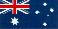 NOVA ZELANDIJA
Sestavljena iz Severnega in Južnega otoka, ki ju loči Cookov preliv
Severni otok je manjši , z vulkani in gejziri
Južni otok je večji in višji
Meri 268 000 km2 ;  3,5 mio prebivalcev
Prečka jo 40. vzporednik
Milo oceansko podnebje, vse leto dovolj padavin; bujni gozdovi, travniki in pašniki
Gospodarstvo: 
 - govedoreja, ovčereja, turizem, izvoz mesa, masla, sira, volne
 - na osnovi energije iz premoga, vode
Prebivalstvo :
Prvotni prebivalci Maori so prevzeli evropski način življenja
v večini britanskega porekla
Glavno mesto: Wellington
Oceanija
Tri velike otoške skupine:
Mikronezija (otoki med Japonsko in Novo Gvinejo)
Melanezija in Nova Gvineja
Polinezija (otoki sredi oceana, Havaji)
Nastanek otokov: 
vulkanski (obsežnejši in višji) ;           
 koralni (zgrajeni iz ogrodij mrtvih koral : atoli z laguno v sredini)
Bujno tropsko rastlinstvo, redka poselitev (Melanezijci, Polinezijci, Papuanci)
Gojenje tropskih kultur : sladkorni trs, kokosovi orehi, tropski sadeži
Letalska in ladijska oporišča, razvijajoč turizem, prepovedani jedrski poizkusi zaradi hudih ekoloških posledic
AMERIKA
1. AMERIKO SESTAVLJA VEČ AMERIK
razprostira se med Atlantskim in Tihim oceanom
skupno meri 40 milijonov km2, več kot 760 milijonov prebivalcev
Novi svet
v celoti leži na zahodni polobli.
 S polotokom Aljasko se prek Beringove ožine najbolj približa Aziji
skupne značilnosti S in J A.:
   obliko trikotnika podobne velikosti, podobna reliefna izoblikovanost, velika naravna bogastva, množično priseljevanje Evropejcev, hitro so se izoblikovale samostojne države
zaradi geografskih značilnosti jo lahko razdelimo na dve samostojni enoti - na Severno in Južno Ameriko
veže ju ozek pas kopnega sveta, ki ga skupaj z otoki imenujemo Srednja Amerika
lahko jo razdelimo glede na naseljevanje ter različen zgodovinski in gospodarski razvoj na Angloameriko in Latinsko Ameriko
Angloameriko so poselili večinoma anglosaški narodi, ki so ji  dali jezik, kulturo in običaje. Le dve državi: ZDA in Kanada
Srednjo in Južno Ameriko zaradi kulturnih in gospodarskih sorodnosti združujemo v pojem Latinska Amerika. Poselili so jo Španci in Portugalci. Številne države.
2. ANGLOAMERIKA
A. RELIEFNE ZNAČILNOSTI
Severnoameriške Kordiljere, njihov vzhodni del je Skalno gorovje, Velika kotlina z Velikim slanim jezerom, Dolina smrti (puščava)
Kalifornijsko podolje
Osrednje nižavje obsega porečje rek Mississipi in Missouri
Velika jezera
gorstvo Apalači (črta slapov)
Priatlantsko nižavje
polotok Florida, polotok Labrador
Kanadski ščit
dno Hudsonovega zaliva
Grenlandija
Aljaska
B.  podnebje Angloamerike
1. dejavniki
lega celine
morski tokovi: hladni Labradorski in Kalifornijski, topli Zalivski
izoblikovanost  celine: na Z je zaprta z gorami pred vplivi Pacifika, odprtost osrednjega dela v smeri S - J (vdor hladnega arktičnega zraka proti jugu in vdor vročega subtropskega zraka proti severu - tornadi)
2. vrste podnebja
subpolarno
celinsko (prerijsko)
gorsko
oceansko
subtropsko - podobno mediteranskemu
puščavsko
100. poldnevnik - črta smrti 
3. rastje in prsti (DZ vaja 38)
C. Prebivalstvo ZDA
v času Kolumba je živelo 1,5 mio Indijancev, sedaj jih je le še 800000, od tega 450000 v rezervatih
Leta 1850 je bilo 3,3 mio črncev, od tega 3 mio   sužnjev
od leta 1820 do 1937 se je število prebivalcev povečalo za 38 mio ljudi (priseljevanje iz Evrope)
še danes je prisotna rasna nestrpnost
vzhodni predeli so gosteje naseljeni: New York, Washington, Philadelfija, Boston
D. Gospodarstvo ZDA
1. kmetijstvo :
glavna kmetijska območja:
- pšenični pas ( na S  in Osrednjem nižavju)
- pas koruze (Osrednje nižavje do Velikih jezer)
- bombažni pas (na jugu, tudi sladkorni trs in riž, subtropski sadeži)
- pas mlečne živinoreje ( SZ  del pojezerja)
- mesna živinoreja (suhi gorati predeli na Z)
- subtropske kulture v Kaliforniji
2. industrija
značilnosti: velika podjetja, velika storilnost, tehnična dovršenost, avtomatizacija
vrste: avtomobilska, elektrotehnična, predelovalna, kemična, tekstilna, letalska, vojaška
naravna bogastva: premog, nafta, aluminij, uran, fosfati, zemeljski plin
E. Kanada
meri 9,9 mio km2, 35% gozdov, le 7,5 % rodovitnih površin
regije Kanade
1.Kanadski vzhod ali Atlantska primorska regija (Nova Škotska, Nova Fundlandija, Novi Brunsvig), majhne farme, poudarjen ribolov
2.Kanadski center (Ontario, Quebeck - francoski), velika mesta Montreal, Toronto, Otawa (gl. mesto)…, razvita industrija
3.Osrednji Kanadski zahod ali prerijski zahod (Manitoba, Alberta, Saskatchevan), glavno kmetijsko območje velikih farm, nafta, zemeljski plin
4.Kanadski daljni zahod (Britanska Kolumbija), gorski relief z gozdovi, rudarstvo in gozdarstvo, Vancouver
5.Kanadski sever: les, rudni viri
3. LATINSKA AMERIKA
1. ZGODOVINA IN RAZDELITEV
sestavljata jo Srednja  in Južna Amerika
večji del leži v tropskem toplotnem pasu
večina prebivalcev živi v mestnih naseljih, ki hitro rastejo (Ciudad de Mexico, Rio de Janeiro, Sao Paolo, Buenos Aires, Lima)
stare indijanske civilizacije - Inkov, Majev in Aztekov
Španci in Portugalci so prinesli krščansko vero in značilno arhitekturo
2. SREDNJA AMERIKA
sestavljena je iz treh različnih geografskih enot:
1. Mehika
2. Medmorska Amerika
3. Karibski otoki
Mehika
gorato površje z vmesno visoko planoto
polotok Yucatan, polotok Kalifornija
obrežni pas ob Mehiškem zalivu
raznoliko podnebje: obale Yucatana na JV vroče in bolj vlažno, ob Kalifornijskem zalivu na SZ bolj suho podnebje
prenaseljena prestolnica Ciudad de Mexico je živo nasprotje odmaknjenih delov države
nekdaj prevladujočih Indijancev je vedno manj, zelo se je zmanjšal delež belega prebivalstva
sodobno družbo sestavljajo v večini mešanci
revni poljedelski delavci peoni se preživljajo kot najeta delovna sila
razvoj turizma
MEDMORSKA AMERIKA
ozek pas kopnega sveta. Sedem držav: Gvatemala, Belize, Honduras, San Salvador, Nikaragva, Kostarika, Panama
zaradi toplih in vlažnih vetrov je veliko padavin
porasla s tropskim deževnim gozdom
pomembna prometna vloga Panamskega prekopa
na najboljših zemljiščih prevladujejo veleposestva, kjer so večinoma plantaže
monokulturno poljedelstvo: sladkorni trs, banane, ananas, kokos, tobak ali kava
mozaik prebivalstva:  
    mestici, zambi, mulati, kreoli
Karibski otoki
raztezajo se v 3000 km dolgem loku od polotoka Yucatana do severnih obal  Južne Amerike
otoške skupine : Veliki Antili , Mali Antili in Bahamski otoki
Veliki Antili: Kuba, Jamajka, Portoriko, Haiti (Dominikanska republika)
Mali Antili: Privetrni in Zavetrni otoki
okoli 3000 otokov na Bahamih
3. JUŽNA AMERIKA
meri 17,7 mio km2 in ima 300 mio prebivalcev
RELIEF:
a) Gvajansko - brazilsko višavje
b) nižinski del: - ob reki Orinoko (Llanos)
                         - ob reki Amazonki (Selvas)
                         - ob rekah Parana, Urugvaj, 
                                         Paragvaj
                          - Gran Chaco
                          - Pampe
c) - skrajni jug Patagonija
    - Južnoameriške Kordiljere
       a) Severni Andi (v Kolumbiji,  Ekvadorju),
           najvišji vrh Čimborazo 6310 m n.v.
       b) Srednji Andi (v Peruju in Boliviji), med
           slemeni visoka planota Alto plan z    jezerom Titikaka
       c) Južni Andi v Čilu, najvišji vrh    
           Aconcagua 6960 m n.v.
PODNEBJE
1) dejavniki: - reliefna izoblikovanost, 
                    -nadmorska višina v Andih
2) vrste podnebij: ekvatorialno
                              savansko
                               celinsko
                               gorsko
                               oceansko
                               sredozemsko
                               puščavsko
RASTJE IN PRSTI
vlažnotropski dežni gozd v ekvatorialnem podnebju; (Amazonsko nižavje, zahodna pobočja ekvatorialnih Andov, pobočja Gvajanskega višavja); lateritne rdeče prsti, ob obali mangrove
savana
stepa
mediteransko rastje (osrednji Čile)
višinski pasovi v Andih:
- do 1500 m tropski dežni gozd
- do 2800 m praprot v rastju
- nad 2800 m nizko drevje, grmovje
- nad 3000 m bujna trava, grmovje do 4500 m
Družbenogeografske razmere v J.Amer.
Veliko naravnega bogastva: nafta( Mehika, Venezuela), zemeljski plin, boksit, železova ruda, baker, zlato, srebro
Proizvodnja sladkorja, kava, kakav, tropsko sadje, tobak, goveje meso
 kljub naravnemu bogastvu je v resnici bogatih le nekaj % ljudi
Plemena, ki izginjajo in milijonska mesta, v katerih je prevladal vpliv zavojevalcev
Zakrita oblika diskriminacije, ki se kaže v veliki revščini, lakoti in brezdomstvu (najbolj ogroženi otroci)
Največje število hitrorastočih večmilijonskih mest na svetu (divja urbanizacija, revne četrti – favele)
POLARNA OBMOČJA
POLARNA OBMOČJA  se razprostirajo okoli obeh Zemljinih polov
Arktika – na severu z. oble (ni celina)
Antarktika – na jugu
Na podnebne razmere močno vplivata polarni dan in polarna noč – nizke temperature, mrzlo podnebje, ledeni pokrov
Arktika obsega skrajne severne robne dele Evrope, Azije in S. Amerike. Med njimi je Severni ledeni ocean. Redka poselitev: Laponci, Samojedi, Eskimi (Inuiti)
Antarktika : ledena celina, obdana z oceani. Ni stalnih naselij. Ozemeljske zahteve Velike Britanije, Argentine, Čila, Norveške, Avstralije, Francije in Nove Zelandije.
ZEMLJA KOT CELOTA
Življenjski viri niso neizčrpni
Ali znanost in izobraževanje odpirata vrata v boljši jutri?
Ali ima Zemlja dovolj prostora in hrane za vse?
Zakaj eni hitro napredujejo, drugi pa vedno bolj zaostajajo?
Kako bomo v prihodnje ravnali z našim okoljem?
Misli globalno, deluj lokalno
Ali bo med različnimi narodi in ljudstvi tega sveta res kdaj zavladal popoln mir?
Kako dolgo se bomo še lahko upirali popolni globalizaciji sveta?
Komu bomo pomagali in kdo bo pomagal nam?